The sellstate system
Real Estate’s Most Innovative Franchise Model
THE SELLSTATE PIONEER GROWTH MODEL
Leverage Your Business Through Leadership
The Sellstate Pioneer Growth model
Leverage Your Business Through Leadership
In the last 30 years there have only been 2 companies that have risen to   national prominence.

 Remax and Keller Williams, they gained this status through a simple yet profound concept.  Associate with the best and you will capture the attention of the entire real estate industry.  The result, the rest of the industry will follow you.

 Remax and the 100% concept

 Keller Williams leadership and training
The Sellstate Pioneer Growth model
Leverage Your Business Through Leadership
●  Designed To Provide a Powerful Launch to a New Franchisee or to Re- launch an Existing office

●  A proven model creating a high powered team and leadership environment

●  Attracts The Top Agents in the Industry to Participate in office leadership

●  Supports a culture of high production and agent participation

●   Creates as a support system for Franchise owners and their offices

●  Empowers industry leaders to take their careers to the next levels
The Sellstate Pioneer Growth model
Leverage Your Business Through Leadership
Pioneer
5%
Agent
Agent
Agent
Agent
Agent
Agent
sellstate.com | joinsellstate.com | sellstatesource.com
The Sellstate Pioneer growth Model
The Perfect Catalyst for Your Business
Pioneers
Owner
30%
70%
5%
5%
5%
5%
5%
5%
sellstate.com | joinsellstate.com | sellstatesource.com
The Sellstate Pioneer Growth model
Leverage Your Business Through Leadership
The Ideal Pioneer Candidate
●  High volume agent in office territory
●  Highly ethical in dealings with agents and public
●  Fabulous reputation among agents, vendors, etc.
●  Strong listing base and current inventory
●  Learning-based performance history
●  Desires building a wealth base for self
●  Shares knowledge with others
●  Wants to be part of the “Building Team”
●  Embraces the Sellstate  model, values, beliefs, and concepts
●  High energy, drive, influential personality
●  A strong independent that embodies the above characteristics
sellstate.com | joinsellstate.com | sellstatesource.com
The Sellstate Pioneer Growth model
Leverage Your Business Through Leadership
●  What is Required to Run This Model?

●  Leadership at Every Level of Operation

●  Why is Leadership Necessary?

●  Our Level in Life Rises and Falls on our Level ofLeadership

●  The Best Require This Leadership In Order To Follow You
sellstate.com | joinsellstate.com | sellstatesource.com
The Sellstate Pioneer Growth model
Leverage Your Business Through Leadership
●  Necessary Reading – John Maxwell’s

●  The 21 Irrefutable Laws of Leadership

●  The 17 Indisputable Laws of Teamwork

●  The 5 Levels of Leadership

●  Mentored by a Millionaire – Steven K. Scott

●  Steven K. Scott’s Message
sellstate.com | joinsellstate.com | sellstatesource.com
The Sellstate Pioneer Growth model
Leverage Your Business Through the Leadership
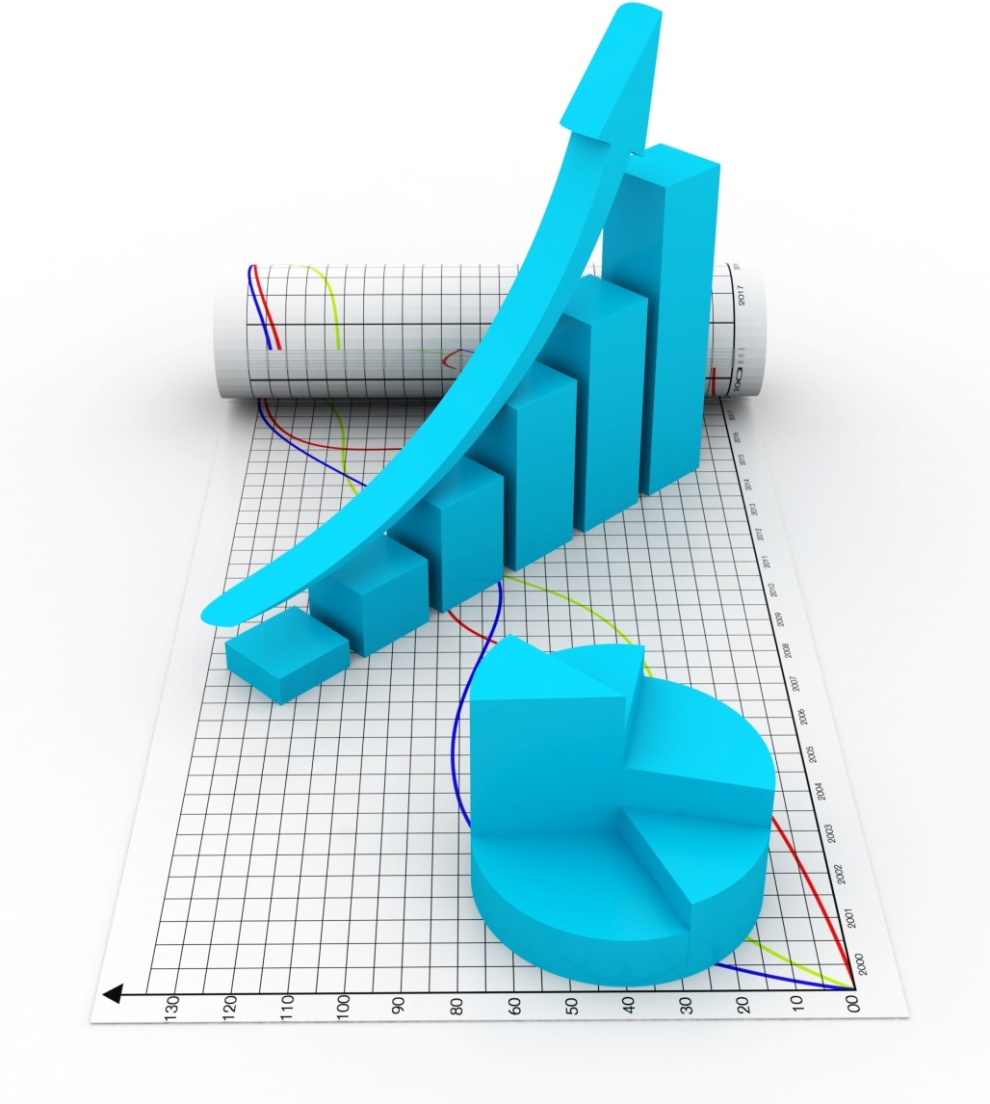 Powerful Launch to your franchise
Powerful leadership environment
Attracts the top agents
Improves culture
Empowers industry leaders
The Most Innovative Growth
      Model The Real Estate Industry
      Has Ever Experienced
sellstate.com | joinsellstate.com | sellstatesource.com
thank you
We Don’t Apologize for Being the Best